HISTORY
What do artefacts tell us about the Kingdom of Benin?
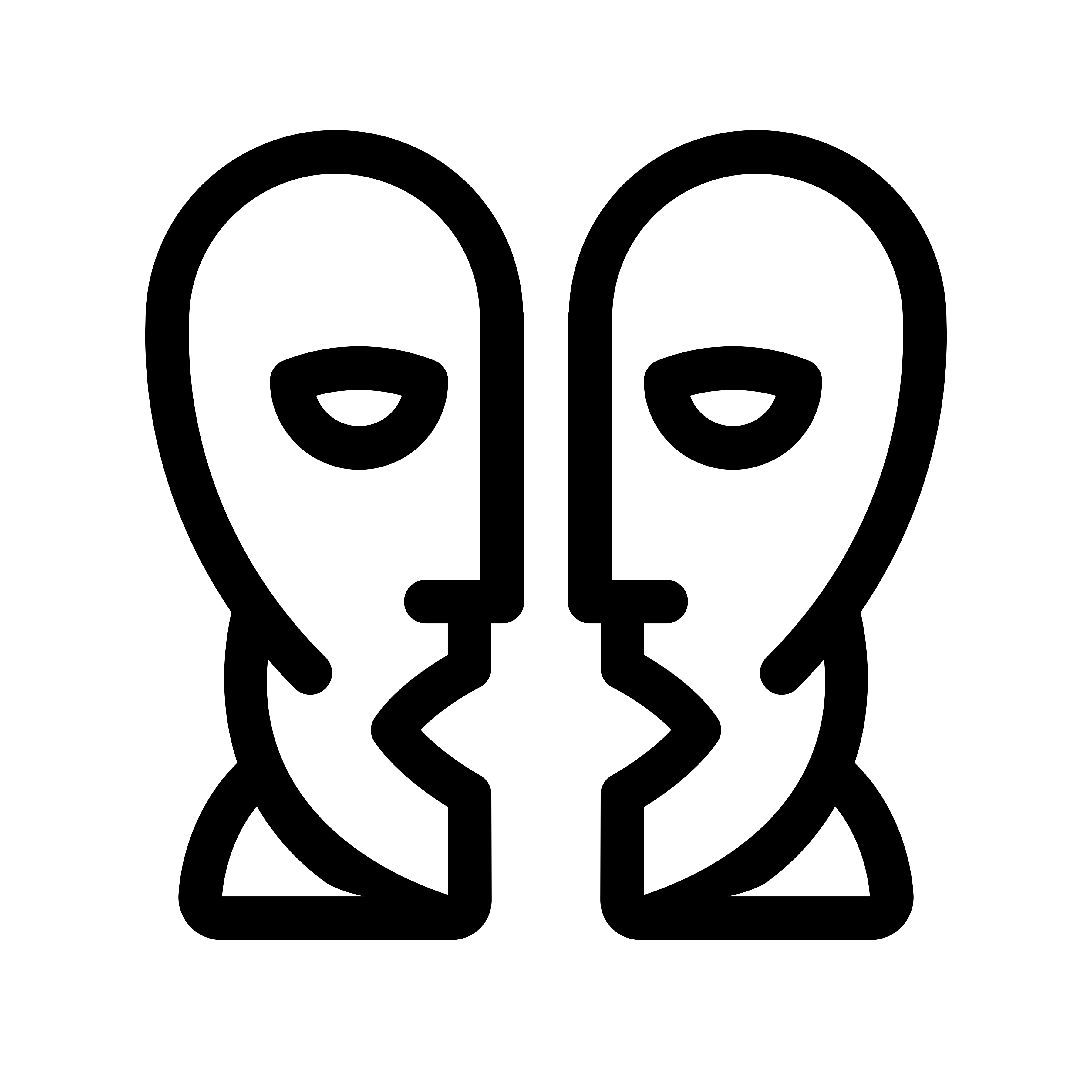 Teacher Guide
A non-European society that provides contrasts with British History: Benin (West Africa 900-1300AD)
Key Questions to be answered through enquiry:
Previous Learning:
What was the Kingdom of Benin?
What is the value of oral histories?
How important were the Obas of Benin?
What was life like in The Kingdom of Benin?
What can we learn about Benin Kingdom from art?
What is the legacy of the Benin Kingdom?
Children have learnt about the achievements of earliest civilizations (with a depth study of Egyptians) and a study of Greek life and achievements. They have completed their Primary School journey of British/Local History applying the skills of the History Hex and are now provided with a contrast in the Kingdom of Benin.
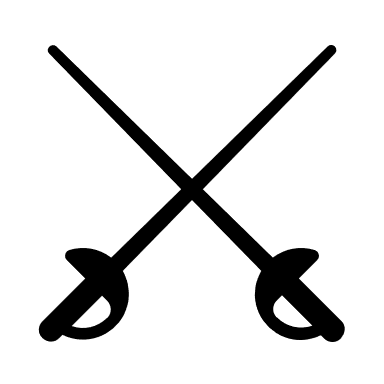 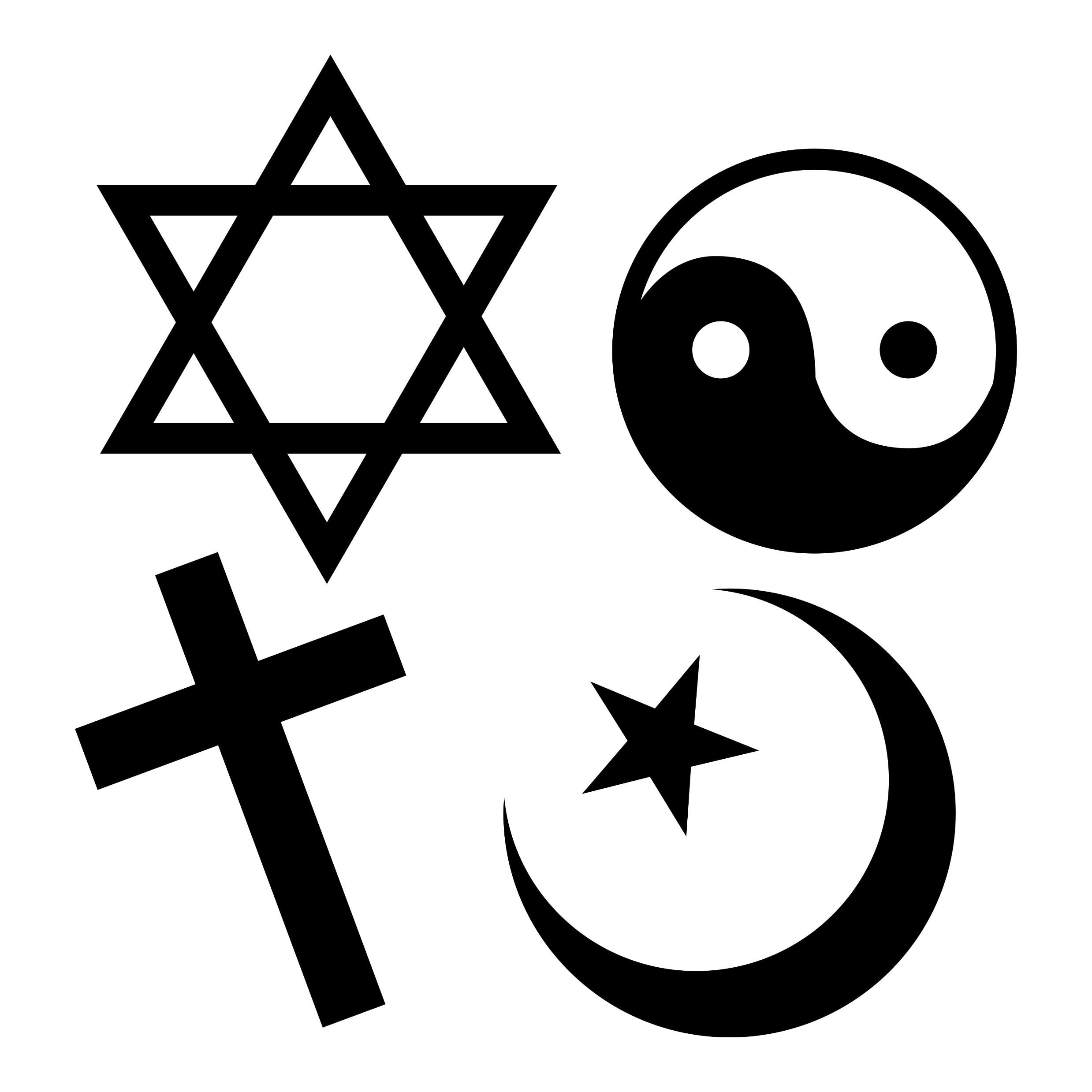 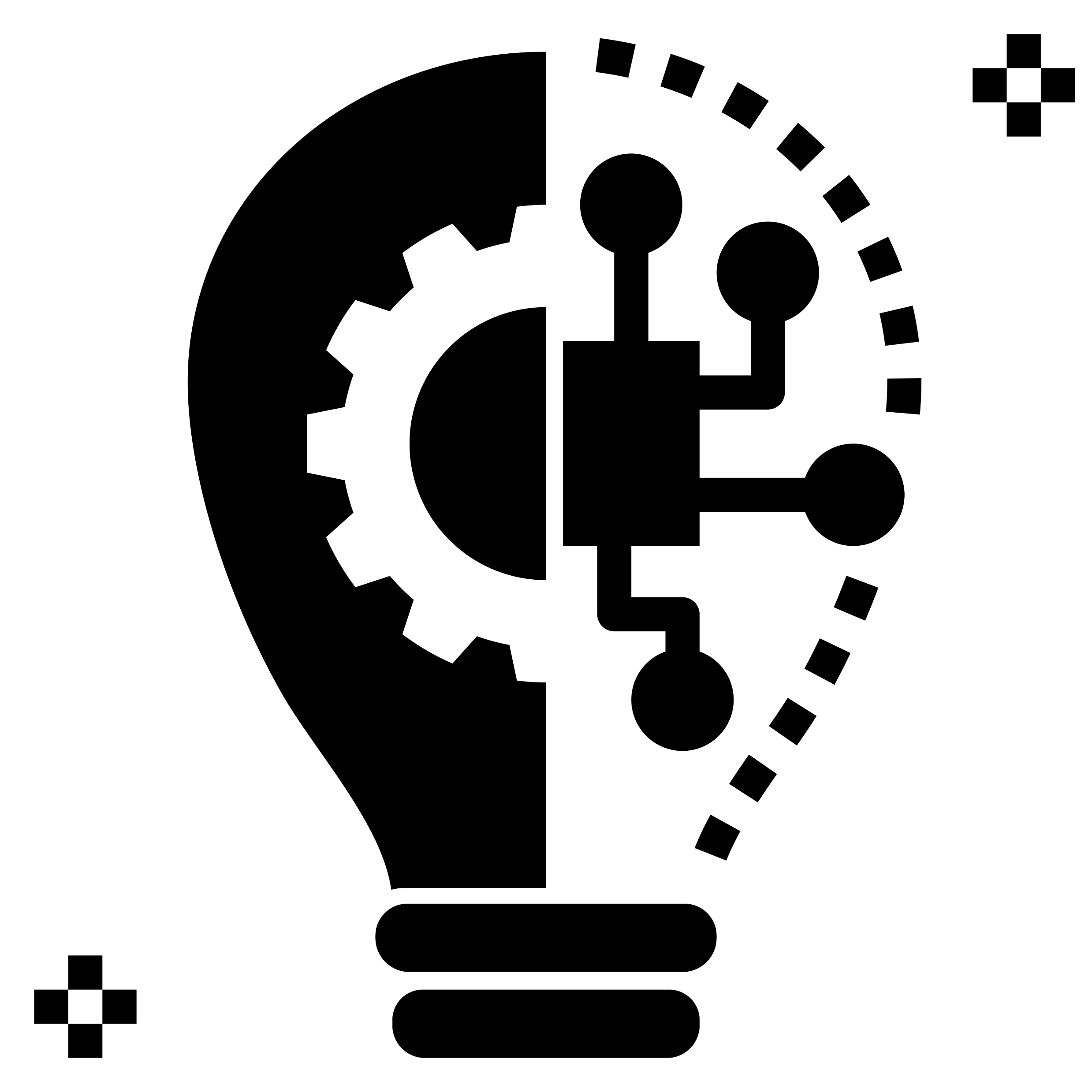 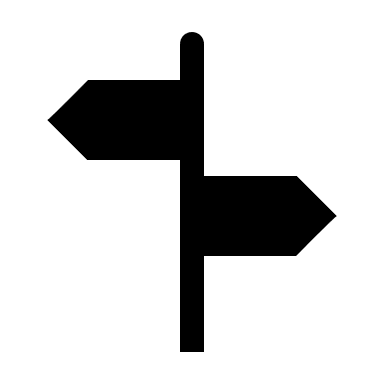 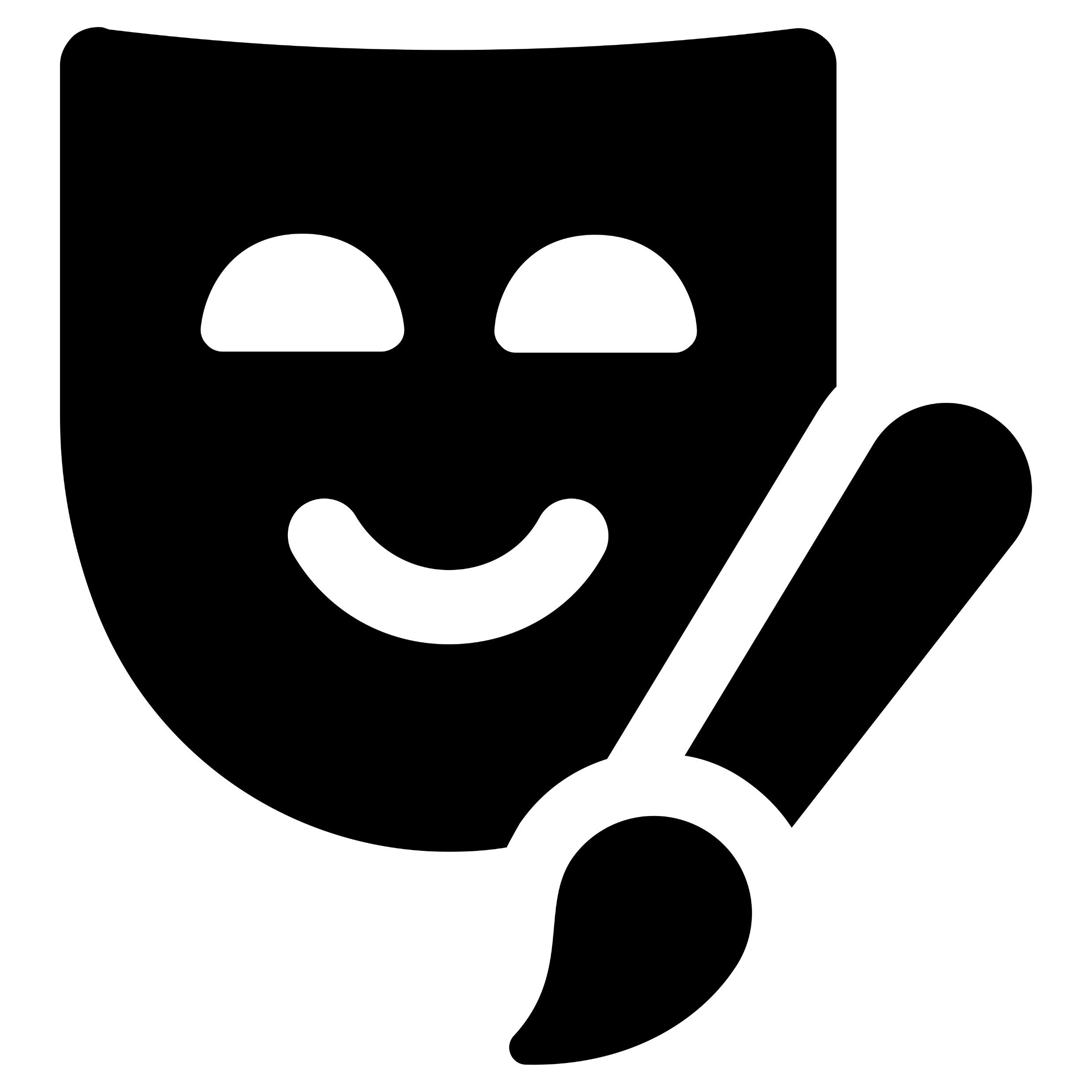 Key Knowledge:
Located in modern day Nigeria, formed around 900AD when small villages joined to become conglomerates (Igodomigodo/ Early Kingdom). Early leaders were called Ogiso and early building projects included The Benin Moat.
No written accounts of early Benin (importance of storytelling for beliefs/values/culture)
After Ogiso came Obas, in charge of army, trading and commerce. Treated like God. Many artefacts that show Obas’ power
Many jobs, trades and guilds. Traded with Europe and other kingdoms
Artefacts exist inc. bronze plaques, manilla, busts and clapper bells. Art is highly symbolic and historians have to “read” artefacts.
Benin City destroyed by British in 1897, thousands of art pieces were looted – many not been returned.
Themes explored in this unit: major theme / (minor theme)
(Conglomerates, slavery and expansion)
(Conflict with the British)
Using surviving artworks for historical enquiry
Comparing lives of leaders and ordinary people
(The Benin Moat / lost-wax casting)
The role of storytelling and religion in the Kingdom
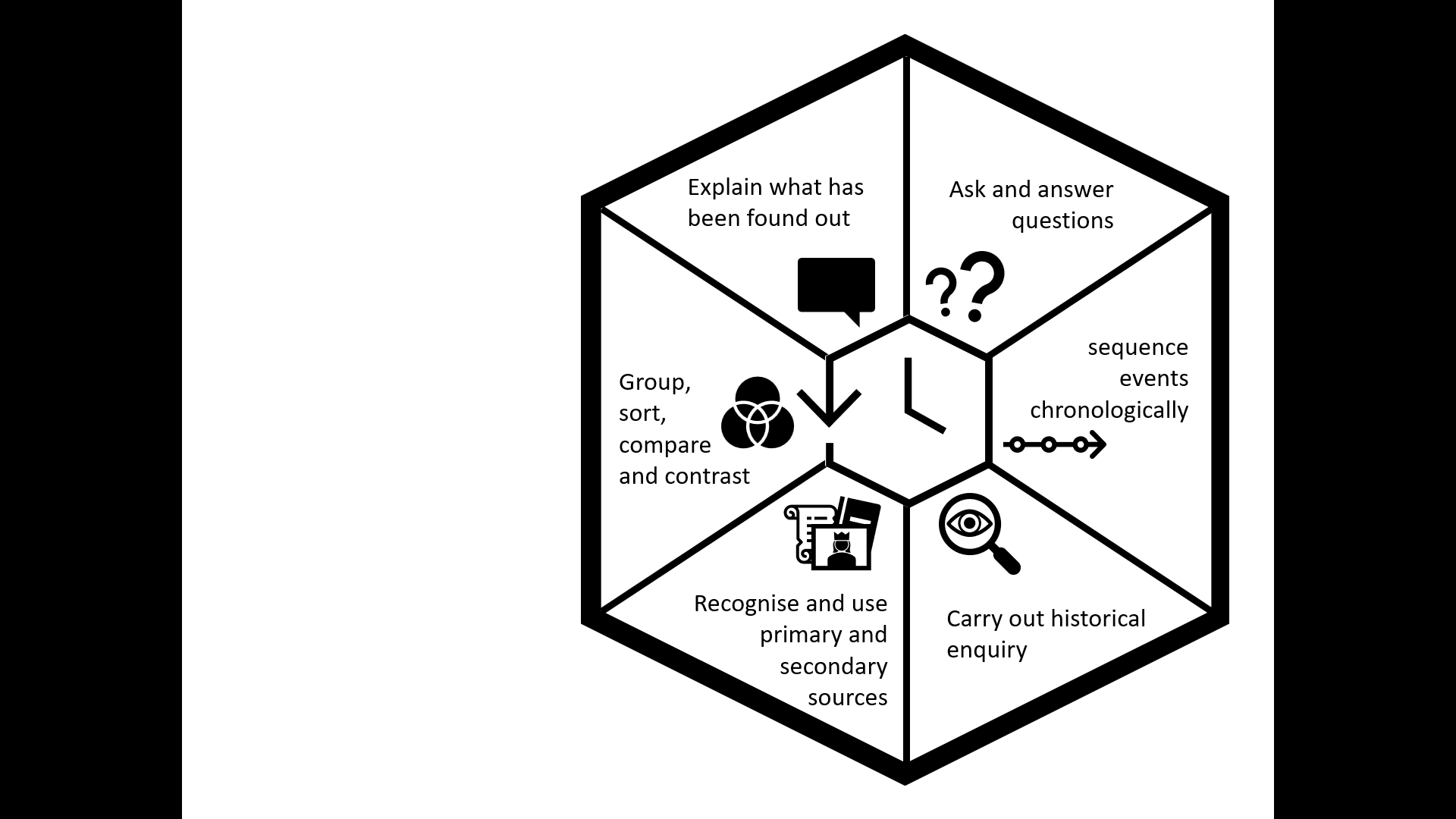 Sources (including visits):
https://www.kingdomofbenin.com/
Benin AD 900-1300 KS2History.com Pack (AG Purchased)
https://www.horniman.ac.uk/resource/ancient-benin/
https://www.britishmuseum.org/about-us/british-museum-story/contested-objects-collection/benin-bronzes
https://digital-benin.org/
https://www.bbc.co.uk/bitesize/topics/zpvckqt 
Did the kings of Benin keep pet leopards? And other questions about the kingdom of Benin by Tim Cooke
Benin Paperback by Izzi Howell (Explore! Series)
Reclaiming Our Pasts: equality and diversity on the primary history curriculum by Hilary Claire
British Museum / Horniman Museum
Key vocabulary: 
Conglomerate, Ogiso, Igodomigdo, Rainforest Kingdom, dynasty, elder, moat, Oba(s), depiction, myth, artefact, oral storytelling, trading, commerce, bronze, brass, guild, trade, trading, craftsman, goods, plantain, ivory, empire, plaque, manilla, bust, clapper bell, ivory, primitive, sophisticated, legacy, Golden age, invasion, looting, decline, colonial
Topic Timeline:
Topic Timeline:
Early Period 900-1300 AD
Golden Age 1300-1700 AD
Decline 1700-1867 AD
1
1
1
1
1
1
Ogiso dynasty
900 – 1180 AD
Oba dynasty
1200 – 1867 AD
Small villages join to become conglomerates
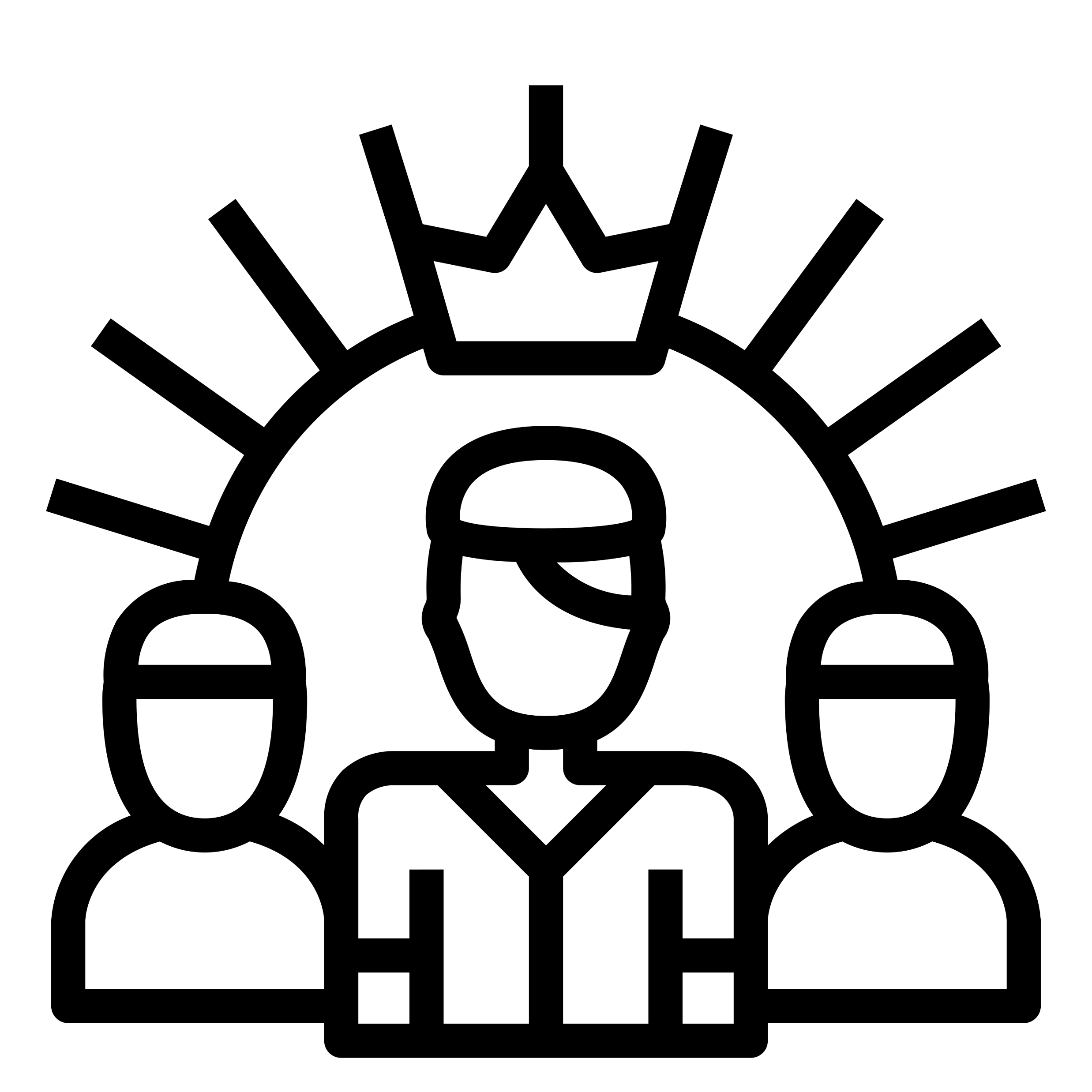 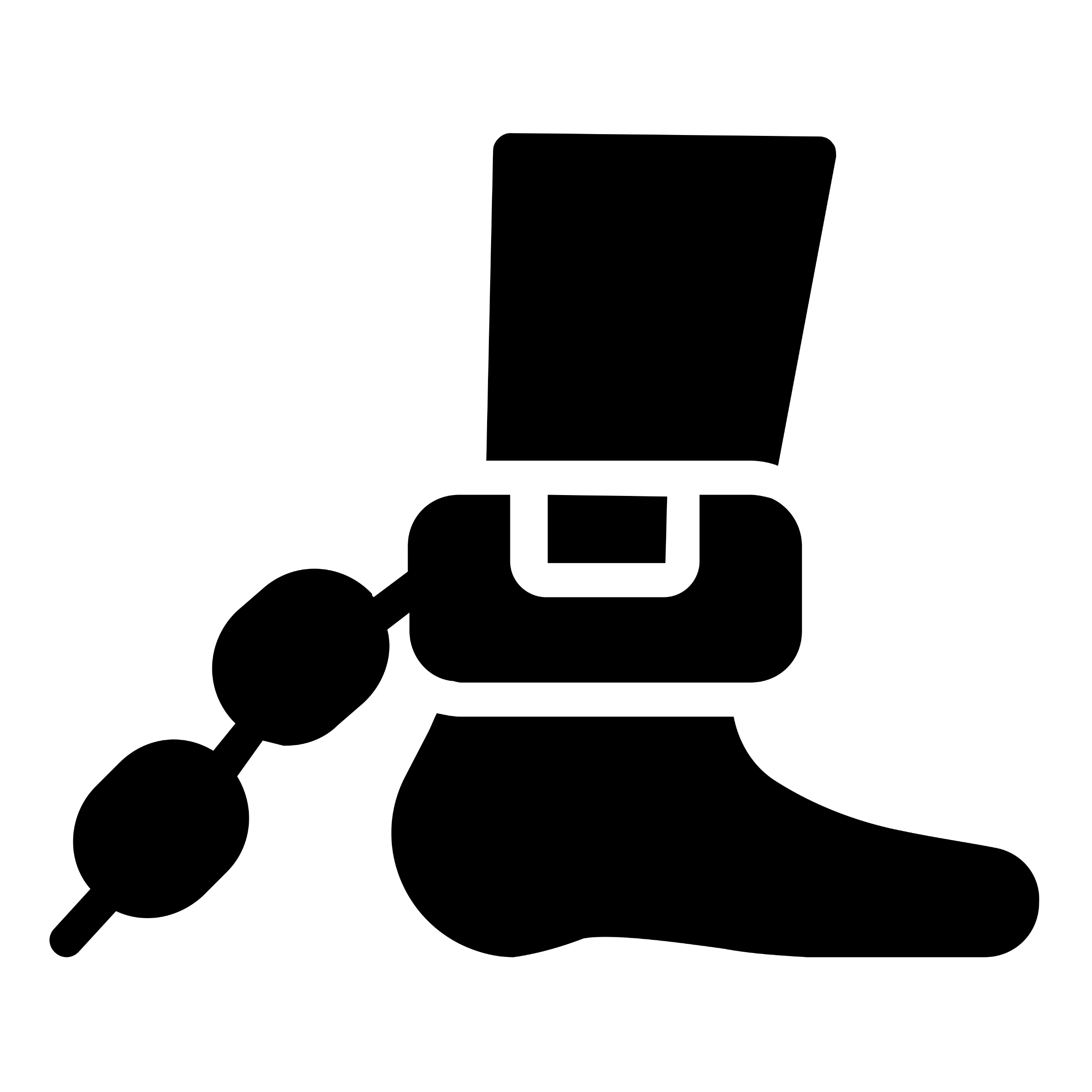 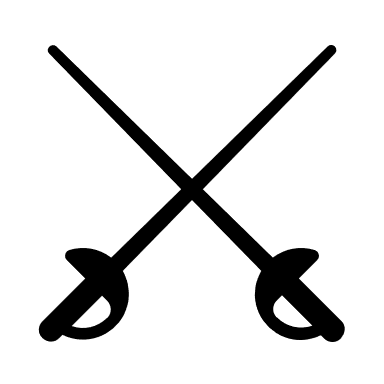 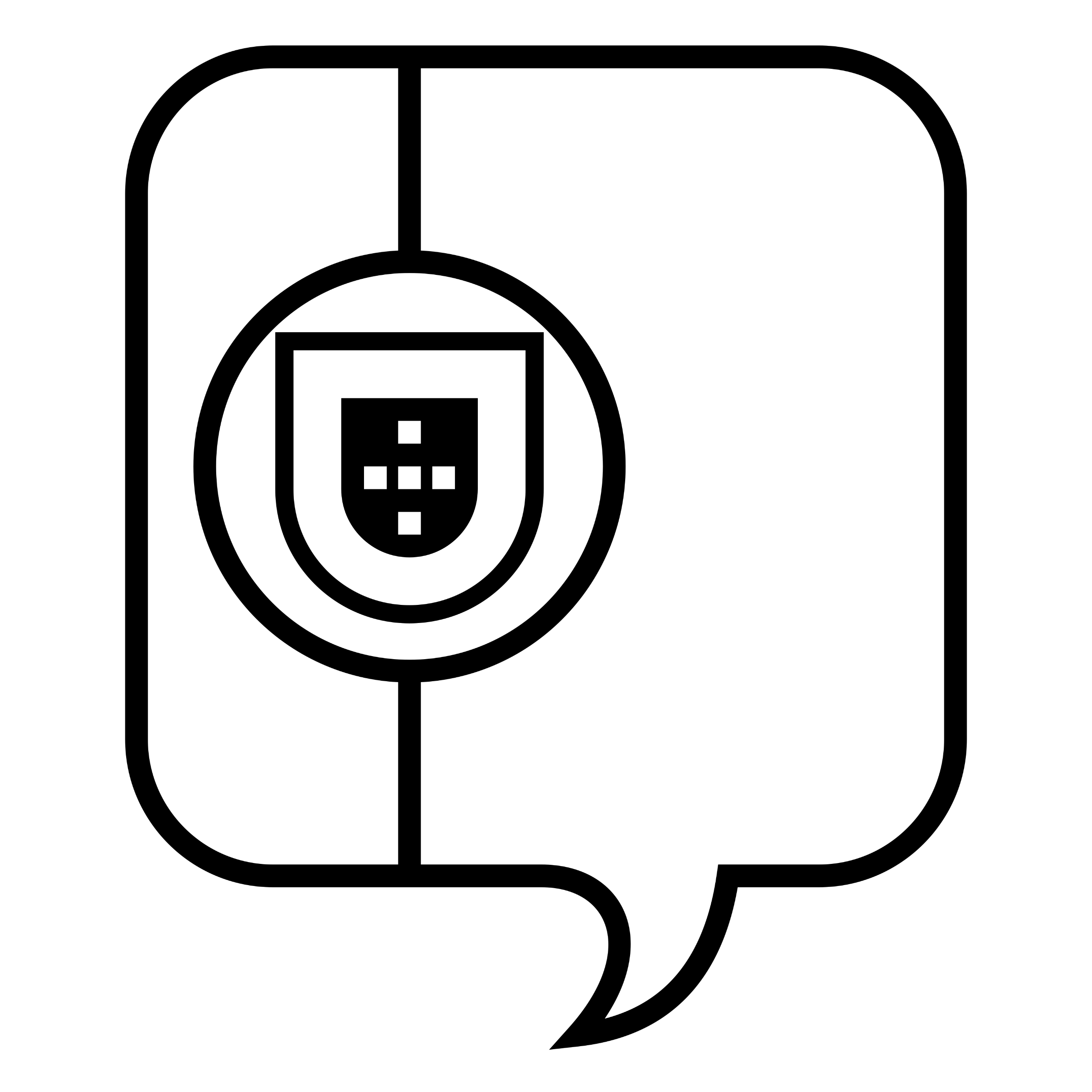 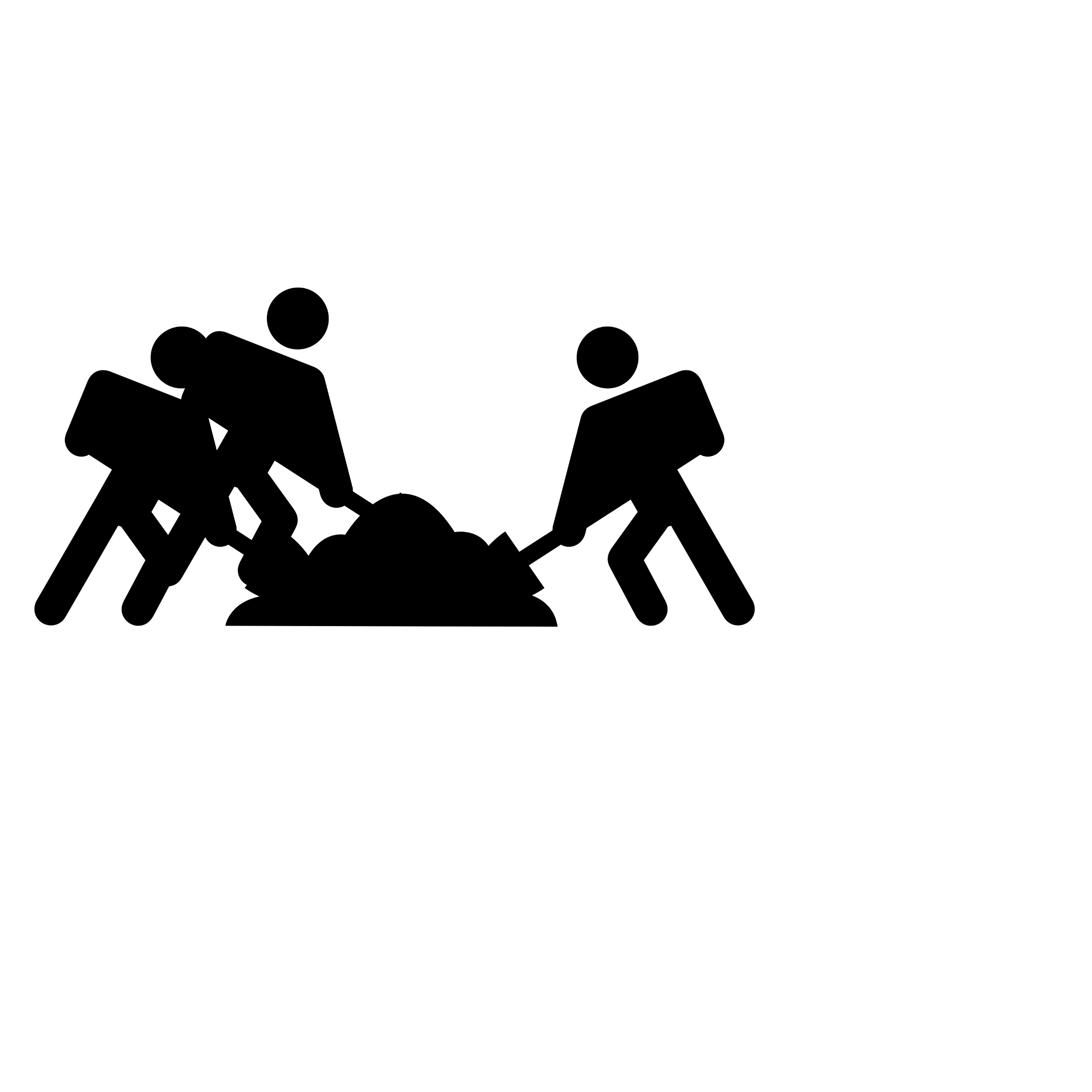 Benin Moat built to protect the Kingdom
Oba Eweke
Visitors from Portugal arrive 1514 AD
British destroy Benin City
1800s Europe abolishes slavery from Africa losing Benin Kingdom a source of wealth
“Inspiring a curiosity of the past”
SCHOOL NAME